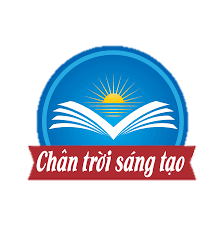 THÚY KIỀU HẦU RƯỢU HOẠN THƯ – THÚC SINH
(Trích Truyện Kiều)
                                                   Nguyễn Du
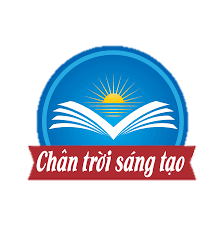 NGỮ VĂN
THÚY KIỀU HẦU RƯỢU HOẠN THƯ – THÚC SINH
(Trích Truyện Kiều) - Nguyễn Du
LỚP
11
KHỞI ĐỘNG (4 PHÚT)
- Bạn biết gì về Thúy Kiều? Hãy chia sẻ với các bạn của mình về điều đó.
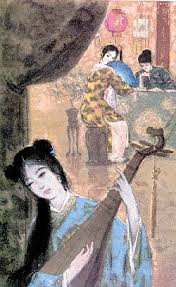 - Dựa vào nhan đề và hình ảnh minh họa, bạn dự đoán gì về nội dung của văn bản?
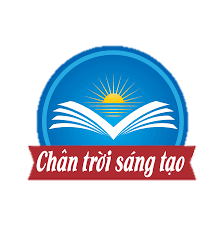 NGỮ VĂN
THÚY KIỀU HẦU RƯỢU HOẠN THƯ – THÚC SINH
(Trích Truyện Kiều) - Nguyễn Du
LỚP
11
I. Tìm hiểu chung
1. Xuất xứ
Nêu xuất xứ và nội dung của văn bản (Thảo luận cặp đôi trong 2 phút)
- Văn bản trích từ câu 1799 - 1884 trong “Truyện Kiều”
2. Nội dung
- Kể việc Hoạn Thư bắt Thúy Kiều hầu rượu để hạ nhục nàng và răn đe Thúc Sinh
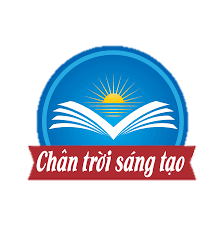 NGỮ VĂN
THÚY KIỀU HẦU RƯỢU HOẠN THƯ – THÚC SINH
(Trích Truyện Kiều) - Nguyễn Du
LỚP
11
II. Tìm hiểu văn bản
1. Các sự kiện trong văn bản
Liệt kê các sự kiện thể hiện trong văn bản?
(Thảo luận cặp đôi trong 5 phút)
- Thúc Sinh về thăm nhà, Hoạn Thư vui vẻ đón chào.
- Hoạn Thư bày tiệc hàn huyên, tâm tình cùng Thúc Sinh.
- Hoạn Thư gọi Thúy Kiều ra hầu rượu để hạ nhục nàng và răn đe Thúc Sinh
- Thúc Sinh nhận ra Thúy Kiều và thương xót chứng kiến cảnh nàng hầu rượu.
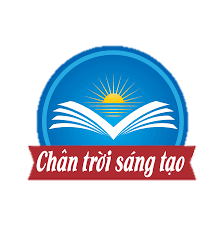 NGỮ VĂN
THÚY KIỀU HẦU RƯỢU HOẠN THƯ – THÚC SINH
(Trích Truyện Kiều) - Nguyễn Du
LỚP
11
THẢO LUẬN (7 PHÚT)
- Nhóm 1 và 2: Phân tích diễn biến tâm trạng của Thúy Kiều (lời người kể chuyện và đoạn độc thoại nội tâm)
- Nhóm 3 và 4: Chỉ ra một số chi tiết làm nổi bật sự khác biệt giữa hành động, vẻ bề ngoài với nội tâm của Hoạn Thư và Thúc Sinh
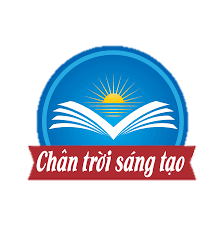 NGỮ VĂN
THÚY KIỀU HẦU RƯỢU HOẠN THƯ – THÚC SINH
(Trích Truyện Kiều) - Nguyễn Du
LỚP
11
II. Tìm hiểu văn bản
2. Tâm trạng Thúy Kiều
- Ngỡ ngàng khi gặp lại Thúc Sinh “Bước ra một bước một dừng”
- Xót xa khi nhận ra Thúc Sinh đã có vợ “tình mới rõ tình”
- Đau đớn khi biết rõ mưu kế và con người thật của Hoạn Thư “Thôi thôi đã mắc vào vành chẳng sai/ Chước đâu có chước lạ đời?/ Người đâu mà lại có người tinh ma?/ Bề ngoài thơn thớt nói cười/ Mà trong nham hiểm giết người không dao”
- Tiếc nuối cho duyên phận của mình “Lỡ làng chút phận thuyền quyên/ … Đĩa dầu vơi, nước mắt đầy năm canh”.
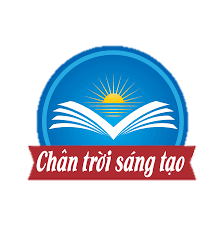 NGỮ VĂN
THÚY KIỀU HẦU RƯỢU HOẠN THƯ – THÚC SINH
(Trích Truyện Kiều) - Nguyễn Du
LỚP
11
2. Tâm trạng Thúy Kiều
Nêu nhận xét chung về tâm trạng của Kiều?
-> Tâm trạng của Kiều theo thời gian càng trở nên nặng nề, đau đớn, càng nghĩ càng cay đắng, khóc than cho phận mình đầy oan trái, nghiệt ngã.
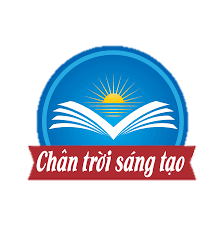 NGỮ VĂN
THÚY KIỀU HẦU RƯỢU HOẠN THƯ – THÚC SINH
(Trích Truyện Kiều) - Nguyễn Du
LỚP
11
3. Hoạn Thư và Thúc Sinh
- Nhóm 3 và 4: Chỉ ra một số chi tiết làm nổi bật sự khác biệt giữa hành động, vẻ bề ngoài với nội tâm của Hoạn Thư và Thúc Sinh
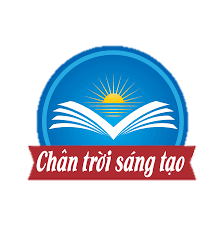 NGỮ VĂN
THÚY KIỀU HẦU RƯỢU HOẠN THƯ – THÚC SINH
(Trích Truyện Kiều) - Nguyễn Du
LỚP
11
3. Hoạn Thư và Thúc Sinh
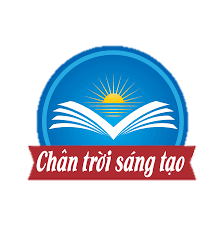 NGỮ VĂN
THÚY KIỀU HẦU RƯỢU HOẠN THƯ – THÚC SINH
(Trích Truyện Kiều) - Nguyễn Du
LỚP
11
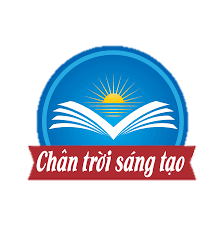 NGỮ VĂN
THÚY KIỀU HẦU RƯỢU HOẠN THƯ – THÚC SINH
(Trích Truyện Kiều) - Nguyễn Du
LỚP
11
LUYỆN TẬP
Câu 1: Văn bản “Thúy Kiều hầu rượu Hoạn Thư – Thúc Sinh” thuộc thể loại nào?
B. Tản văn.
A. Tùy bút.
D. Truyện thơ Nôm
C. Truyện ngắn.
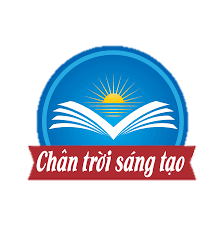 NGỮ VĂN
THÚY KIỀU HẦU RƯỢU HOẠN THƯ – THÚC SINH
(Trích Truyện Kiều) - Nguyễn Du
LỚP
11
Câu 2: “Thúy Kiều hầu rượu Hoạn Thư – Thúc Sinh” được trích từ tác phẩm nào của Nguyễn Du?
B. Truyện Kiều
A. Văn chiêu hồn
D. Nam Trung tạp ngâm
C. Thanh Hiên thi tập
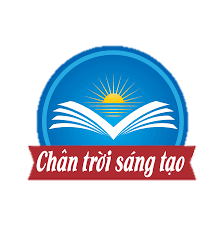 NGỮ VĂN
THÚY KIỀU HẦU RƯỢU HOẠN THƯ – THÚC SINH
(Trích Truyện Kiều) - Nguyễn Du
LỚP
11
Câu 3: “Thúy Kiều hầu rượu Hoạn Thư – Thúc Sinh” thuộc phần nào của Truyện Kiều?
B. Gia biến lưu lạc
A. Gặp gỡ đính ước
C. Đoàn tụ
D. Gặp gỡ lưu lạc
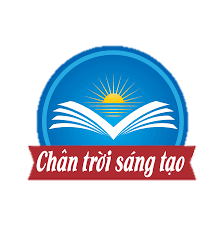 NGỮ VĂN
THÚY KIỀU HẦU RƯỢU HOẠN THƯ – THÚC SINH
(Trích Truyện Kiều) - Nguyễn Du
LỚP
11
Câu 4: Nhân vật nào không được nhắc đến trong văn bản “Thúy Kiều hầu rượu Hoạn Thư – Thúc Sinh”?
A. Kim Trọng, Từ Hải
B. Hoạn Thư, Thúc Sinh
D. Thúy Kiều, Thúc Sinh
C. Thúy Kiều, Hoạn Thư
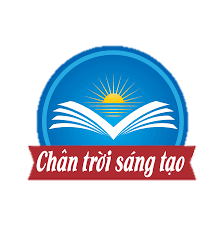 NGỮ VĂN
THÚY KIỀU HẦU RƯỢU HOẠN THƯ – THÚC SINH
(Trích Truyện Kiều) - Nguyễn Du
LỚP
11
Câu 5:               “Bề ngoài thơn thớt nói cười
              Mà trong nham hiểm giết người không dao”
 Hai câu thơ trên gợi nhắc đến nhân vật nào trong văn bản “Thúy Kiều hầu rượu Hoạn Thư – Thúc Sinh”?
B. Thúc Sinh
A. Thúy Kiều
D. Kim Trọng
C. Hoạn Thư
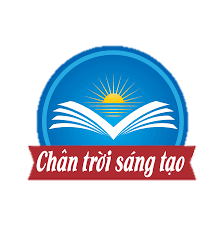 NGỮ VĂN
THÚY KIỀU HẦU RƯỢU HOẠN THƯ – THÚC SINH
(Trích Truyện Kiều) - Nguyễn Du
LỚP
11
BÀI TẬP VỀ NHÀ
Cảnh ngộ, tâm trạng của nhân vật Thúy Kiều qua hai dòng thơ độc thoại nội tâm Lỡ làng chút phận thuyền quyên/ Bể sâu sóng cả có tuyền được vay? Và cảnh ngộ, tâm trạng của chủ thể trữ tình trong các câu ca dao dưới đây có điểm gì gần gũi với nhau? Theo bạn, vì sao có sự gần gũi như vậy?
- Thân em như trái bần trôi
Gió dập sóng dồi biết tấp vào đâu?
- Lênh đênh một chiếc thuyền tình 
Mười hai bến nước biết gửi mình về đâu?
Viết đoạn văn bày tỏ suy nghĩ của anh / chị về vấn đề trên.